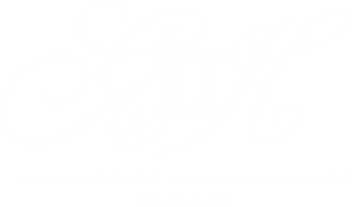 ГПОАУ ЯО Ярославский педагогический колледж
Конкурс на соискание премий Губернатора Ярославской области 
в сфере образования
Авторская дополнительная общеобразовательная программа объединения допрофессионального педагогического образования
«Содружество виртуозусов» 
Ярославского педагогического колледжа
Авторский коллектив:
Лавров М.Е., Гущина Т.Н., Смирнов В.Е., Семёнова М.Ф.,
Виноградова Е.В., Савина Е.В.,
Колбёшина Е.И., Ледянкина О.Б.
Актуальность
Инновационная модель педагогического класса 
«Содружество виртуозусов»
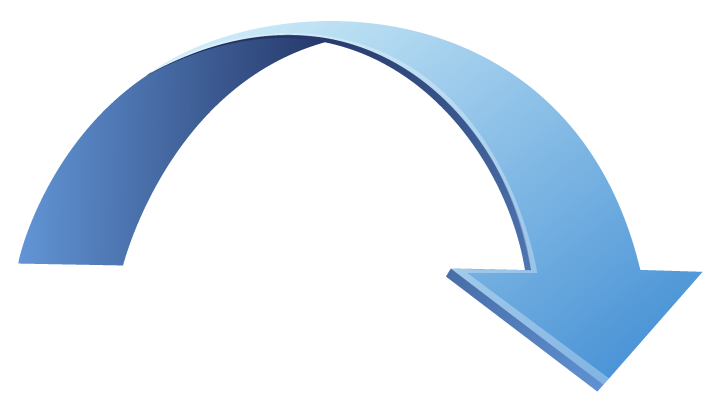 Стратегия развития воспитания в Российской Федерации на период до 2025 года
Концепция допрофессиональной педагогической подготовки обучающихся Ярославской области
Международный Форум 
«Евразийский образовательный диалог», 2018 г.
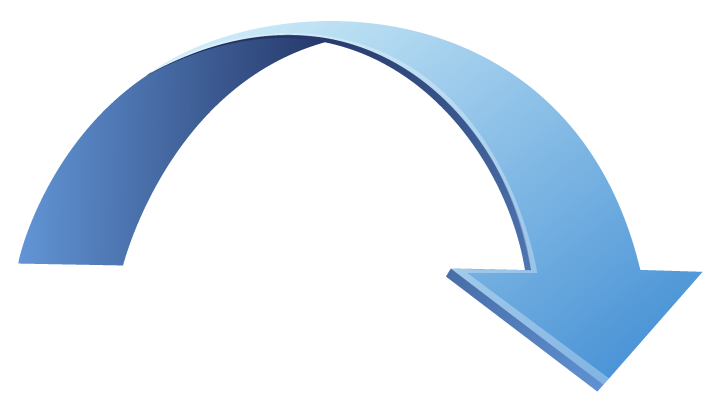 Дополнительная общеобразовательная программа «Содружество виртуозусов»
Практическая значимость
Профориентация
Социальное развитие обучающихся
Обучающийся
Первые 
«Профессиональные 
Пробы»
Преемственность между общим, профессиональным в интеграции с дополнительным образованием
Дополнительная общеобразовательная программа «Содружество виртуозусов»
Результаты
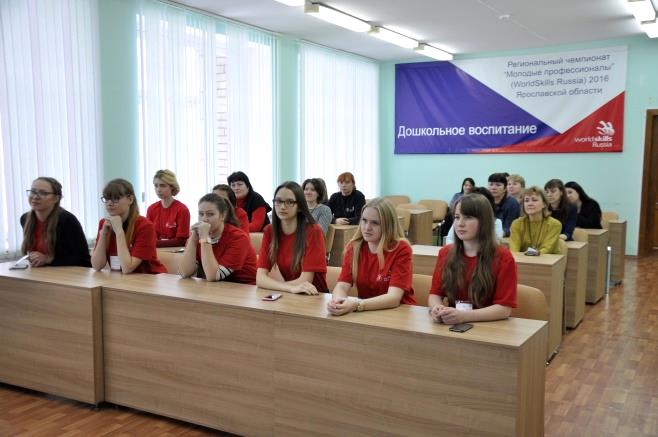 Развитие 
личностных 
качеств молодёжи
Профессиональное 
самоопределение
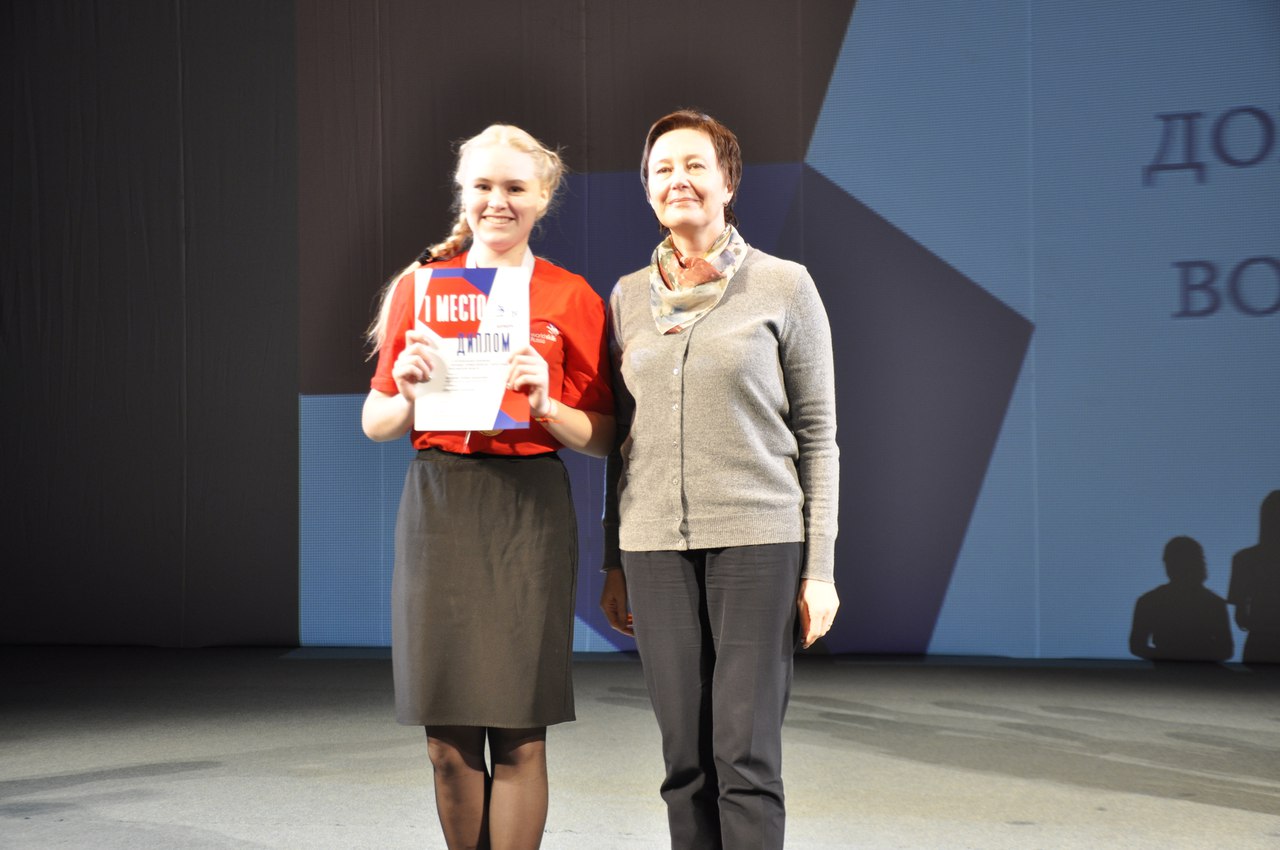 Участие в Международной детской конференции «Мир детства – мир открытий, творчество и достижений»  (призёры)
Увеличение количества  замотивированных поступающих в педагогический колледж, вуз
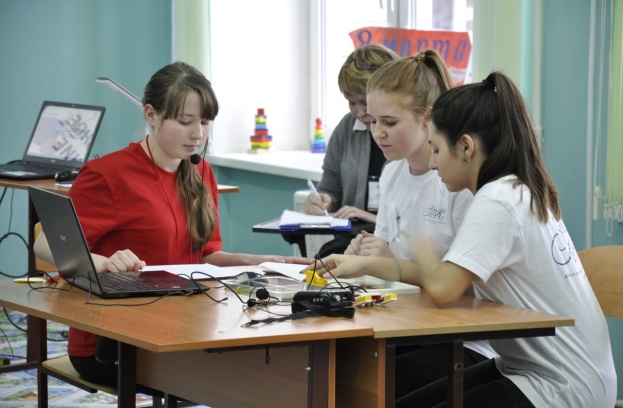 Участие в IV Региональном чемпионате «Молодые профессионалы» в категории JuniorSkills (призовые места)
Расширение социальных партнёров колледжа по реализации программы «Содружество виртуозусов»
Дополнительная общеобразовательная программа «Содружество виртуозусов»
Перспективы
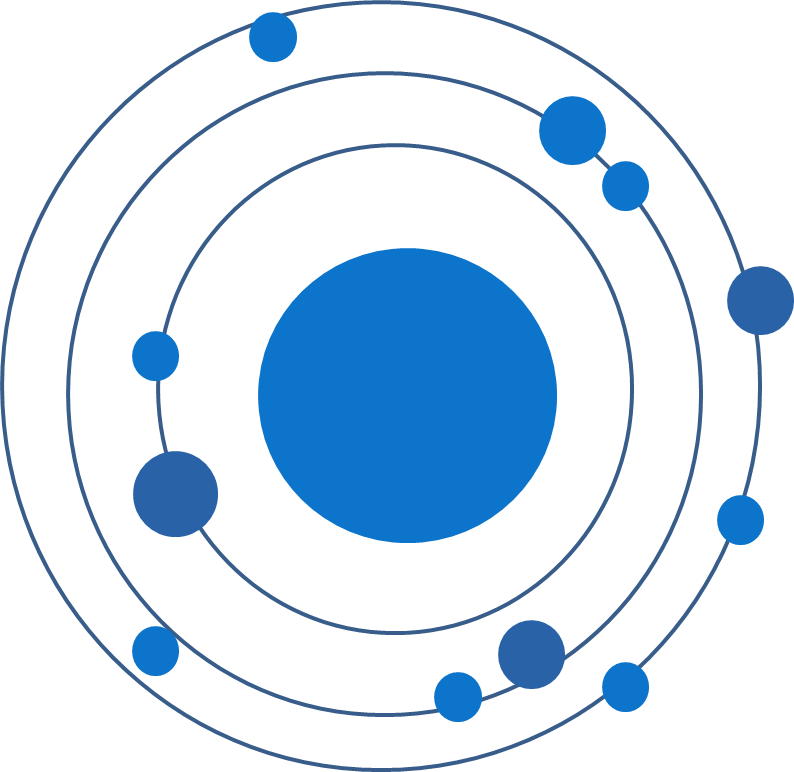 Участие в реализации президентского проекта 
«Билет в будущее» для профессиональной ориентации учащихся 6 - 10 классов
Тиражирование опыта построения и реализации дополнительной общеобразовательной программы объединения допрофессионального педагогического образования «Содружество виртуозусов» для разнопрофильных образовательных организаций Ярославской области
Создание региональной комплексной системы допрофессионального образования старшеклассников общеобразовательных организаций в рамках интеграции профессионального и дополнительного образования
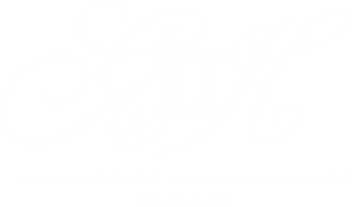 ГПОАУ ЯО Ярославский педагогический колледж
#ВремяПрофессионалов